Concise Title of Less Than 15 Words That Summarizes the Study
Collaboration Team Names
School Name
School Logo
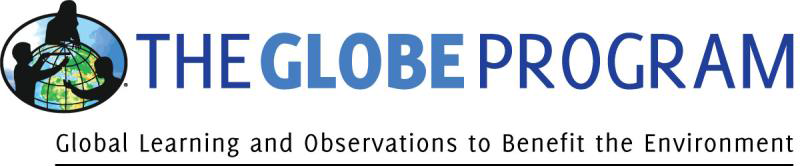 Research Methods
Results
Discussion
Abstract
Planning Investigations
Describes the planning process
Includes a map and description of the study site with mention of: (1) the area of study, (2) climatic characteristics, and (3) basic aspects of land cover
Describes the GLOBE protocols and NASA assets to be used
Describes organization for data collection, including instrument calibration, preparation of all materials, and tools and equipment to be used
Data collection strategy including how the time of day of data collection would be selected, how frequently data would be collected, and the timing and location of sample collection and measurement
Carrying Out Investigations
Describes what happened
Describe the GLOBE protocols and NASA assets actually used
Describes data collection activities including discussions of the specific locations at a site where data sampling occurred
Describes the specifics about the data (e.g., the kinds of data, amounts of data)
Describes the steps for data collection (e.g., frequency of sampling or measurement activities; the protocols used, the role of each team member in collecting data, etc.)
Analyzing Data
Addresses the research question(s)
Describes the procedures for data analysis including the mathematical calculations used
Includes a detailed analysis of the data
Tables and graphics show patterns or trends in the data
Print screen of GLOBE visualization page
Interpreting Data
Discusses the meaning of the results 
Discusses how and why the results support the hypothesis or not
Provides a description explaining the importance, relevance, and impact of the analyses, with regard to the science
Presents a clear, complete and insightful discussion of the limitations of the methods and the data used
Compares results with similar studies
Suggests possible sources of error
Concise (less than 200 words)
Research context and objectives described
Research question posed
Methods communicated
Results stated	
Conclusions drawn
Include 3 to 5 key words to emphasize the big ideas
Figure #1
Research Question
Asking Questions
Explains why this is an important question and of scientific interest
Involves an aspect of Earth’s environment about a local or global issue
Considers ideas that previous investigations did not address
Reflects in-depth knowledge of the content area
Question is clearly stated
Are answerable through scientific research appropriate to the scope of the report (i.e., scientifically testable)
Map of Study Site(s)
Introduction
Content Knowledge
Brief (300 to 500 words)
Describes the environmental or societal problem the research question addresses
States the importance or significance of the research; establishes relevance to a community
Accurately uses science content and demonstrates understanding of basic scientific concepts and fundamental principles covered in the GLOBE protocols. 
A 1-2 paragraph research review demonstrating what you know already about this topic; includes 3 to 5 citations in text, including at least one primary source in a “peer-reviewed” journal.
GLOBE Badges
Be a Collaborator
All team members are listed including students from the same school or schools from around the world, along with clearly defined roles, how these roles support one another, and descriptions of each student’s contribution. The descriptions clearly indicate the advantages of the collaboration. If the students collaborated with students from another school, describe how working with other schools improved the research.
Be a Data Scientist
The report includes in-depth analysis of students’ own data as well as other data sources. Students discuss limitations of these data, make inferences about past, present, or future events, or use data to answer questions or solve problems in the represented system. Consider data from other schools or data available from other databases. 
Be an Engineer
The report uses student-generated sources of evidence to describe an engineering problem, looks at solutions through engineering, or optimizes a design to address a real-world problem, and describes the potential impact of the engineering principles on the environment.
Make an Impact
The report clearly describes how a local issue led to the research questions or makes connections between local and global impacts. The students need to clearly describe or show how the research contributed to a positive impact on their community through making recommendations or taking action based on findings. 
Be a STEM Professional
The report clearly describes collaboration with a STEM professional that enhanced the research methods, contributed to improved precision, and supported more sophisticated analyses and interpretations of results. 
Be a STEM Storyteller
The report describes or shows how the students shared the story of their research in a creative way. This could be via a dramatic interpretation, a blog, Instagram post, artistic rendering, or any other way to creatively share what the students learned.
Conclusions
Drawing Conclusions & Next Steps
Conclusions are supported by the results
Gives a thorough and insightful explanation as to how the conclusion was reached
Suggests improvements in the methods
Discusses implications for future research
Recommends follow-up research or actions to be taken 
Discusses possible future protocols that could be used
Describes the impact of working with a project mentor
Figure #2
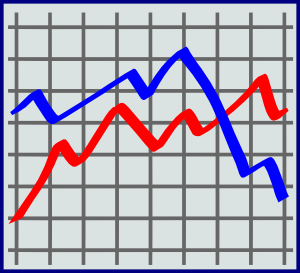 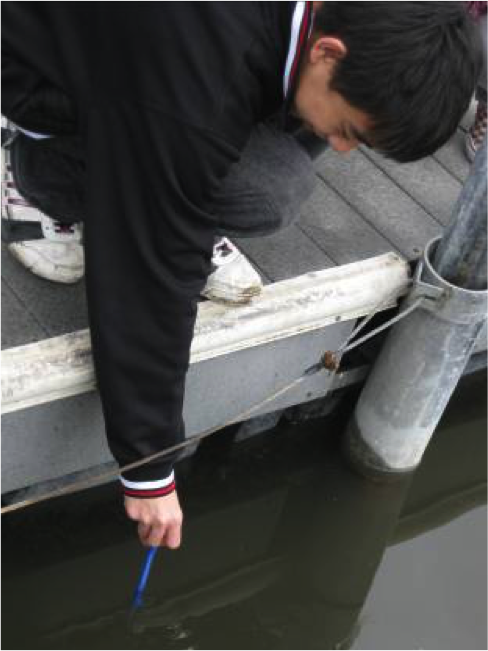 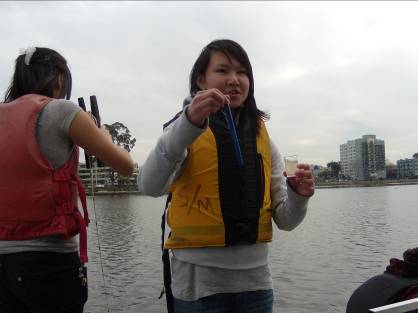 Bibliography
References
Cites prior literature correctly (See owl.english.purdue.edu for guidance and resources)
Lists GLOBE materials and NASA assets used 
Provides sources beyond those provided by GLOBE
Field Photos(requires release forms)